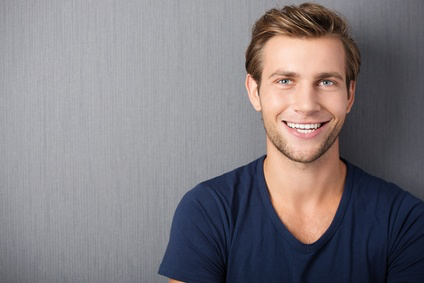 Benito BASSANO
TITOLO DELLA POSIZIONE
ESPERIENZA PROFESIONALI
TITOLO DELLA POSIZIONE | NONE DELLA DITTA | 2000 – 2003

Descrivi qui le funzioni che hai ricoperto per questa posizione. Descrivi anche le tue missioni e i risultati.
TITOLO DELLA POSIZIONE | NONE DELLA DITTA | 2000 – 2003

Descrivi qui le funzioni che hai ricoperto per questa posizione. Descrivi anche le tue missioni e i risultati.
TITOLO DELLA POSIZIONE | NONE DELLA DITTA | 2000 – 2003

Descrivi qui le funzioni che hai ricoperto per questa posizione. Descrivi anche le tue missioni e i risultati.
TITOLO DELLA POSIZIONE | NONE DELLA DITTA | 2000 – 2003

Descrivi qui le funzioni che hai ricoperto per questa posizione. Descrivi anche le tue missioni e i risultati.
OBIETTIVO

Descrivi in ​​poche righe il tuo background professionale, le tue competenze chiave per la posizione ei tuoi obiettivi di carriera. Questa è in realtà un'introduzione alla tua lettera di presentazione.
 
Consectetur adipiscing elit. In faucibus aliquet faucibus. Aenean dapibus justo diam, a rutrum elit. Sed quis
STUDI E FORMAZIONE
DATI PERSONALI

12 RUE DE LA REUSSITE
75012 PARIS
01 02 03 04 05
MAIL@MAIL.COM
WWW.SITE.COM
FORMAZIONE | UNIVERSITA | 2000 – 2003
Descrivi le specialità di questa formazione: i tuoi diplomi, le opzioni di formazione, ecc ...

FORMAZIONE | UNIVERSITA | 2000 – 2003
Descrivi le specialità di questa formazione: i tuoi diplomi, le opzioni di formazione, ecc ...

FORMAZIONE | UNIVERSITA | 2000 – 2003
Descrivi le specialità di questa formazione: i tuoi diplomi, le opzioni di formazione, ecc ...

FORMAZIONE | UNIVERSITA | 2000 – 2003
Descrivi le specialità di questa formazione: i tuoi diplomi, le opzioni di formazione, ecc ...
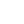 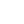 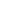 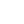 PERSONALITA

Créatif
Ponctuel
Organisé
Sérieux
Autonome
PASSATEMPO
Lorem ipsum dolor sit amet, consectetur adipiscing elit. Aliquam metus velit, iaculis eget leo a, porttitor tincidunt elit.
CONOSCENZE

Photoshop
Illustrator
InDesign
HTML 5 | CSS 3
LINGUA

Francese
Inglese
Italiano